新生健康檢查
112.09.25
新生健檢流程說明
新生健康檢查
篩檢≠診斷
健檢異常前三名:1.牙齒2.體位3.視力
慈濟條碼試管*1(有掃碼貼條)+杯*1+5號袋*1一人一份:拿到管子請核對!!請勿拿錯或遺失
10/3(週二)
10/4(週三)
10/5
10/5(週四)
112.10.5(週四)
早自習-09:15
交尿液檢體
備註:08:20後自行送健康中心
112.10.23(週一)
上午0830-1130
新生健檢
健檢前一日10/22(週日)
身體清潔口腔清潔耳道清潔
請在健檢前
做好個人衛生準備
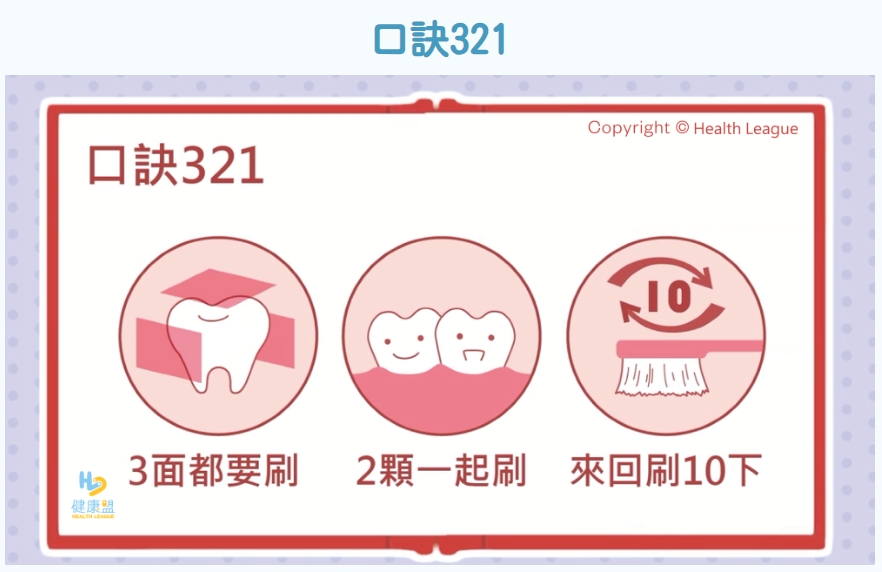 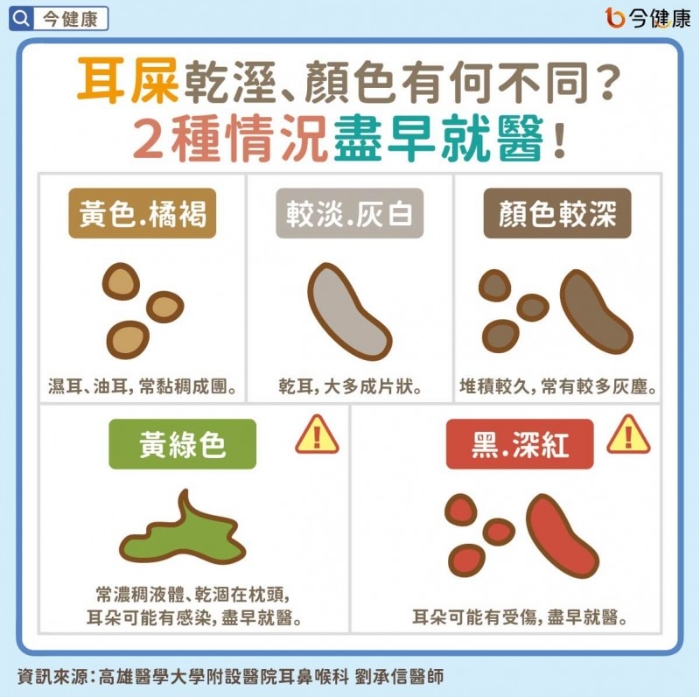 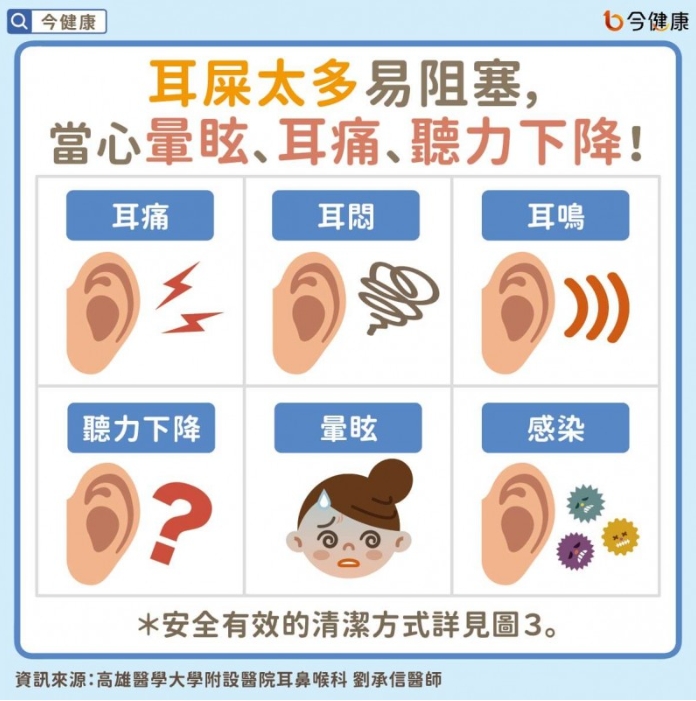 健檢當天10/23(周一)
尿液複檢繳交
同學請將檢體交給校護-陳依婷護理師點收
健檢後交回卡片
同學請將卡片交給回收關卡慈濟醫院人員
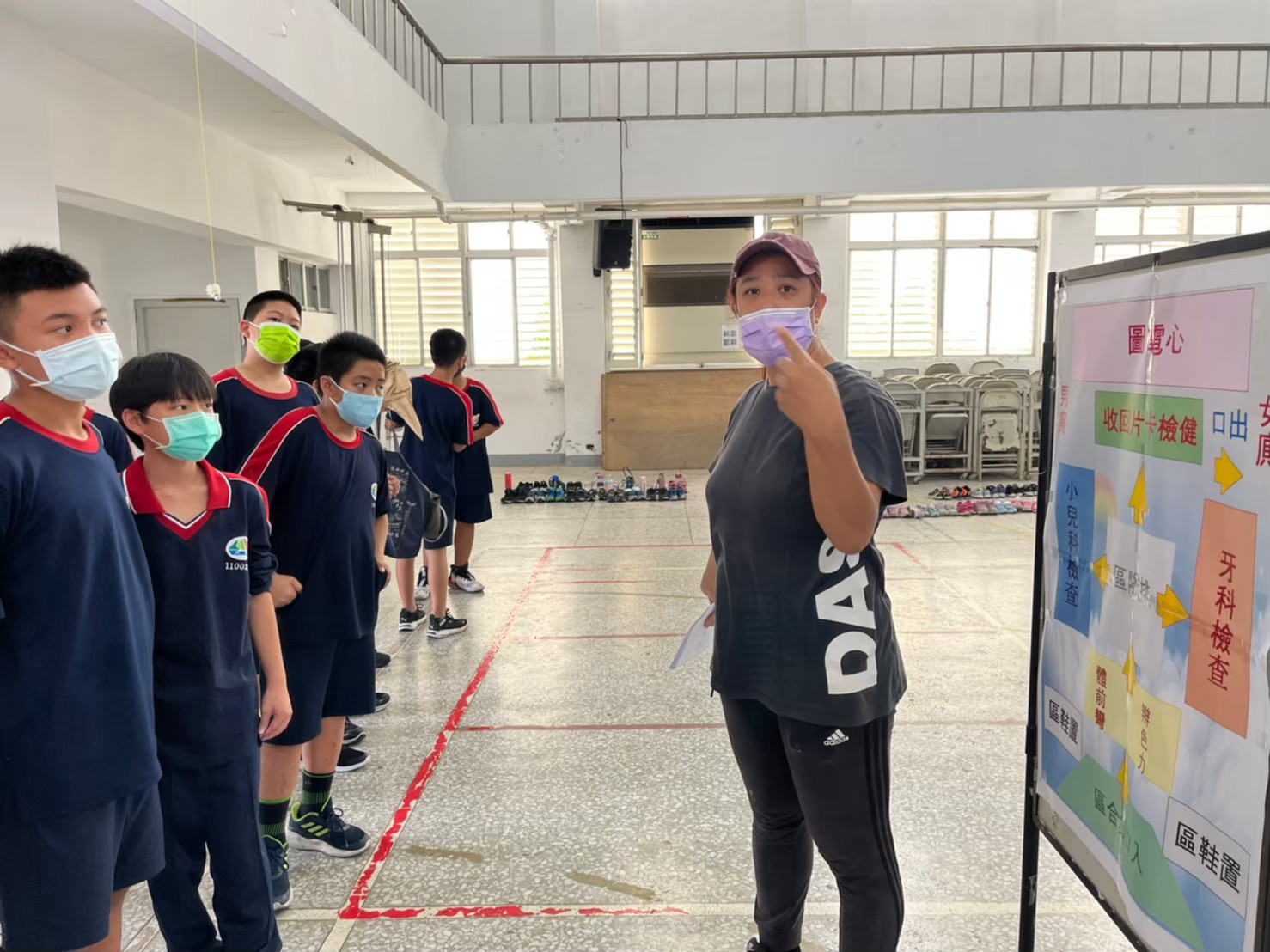 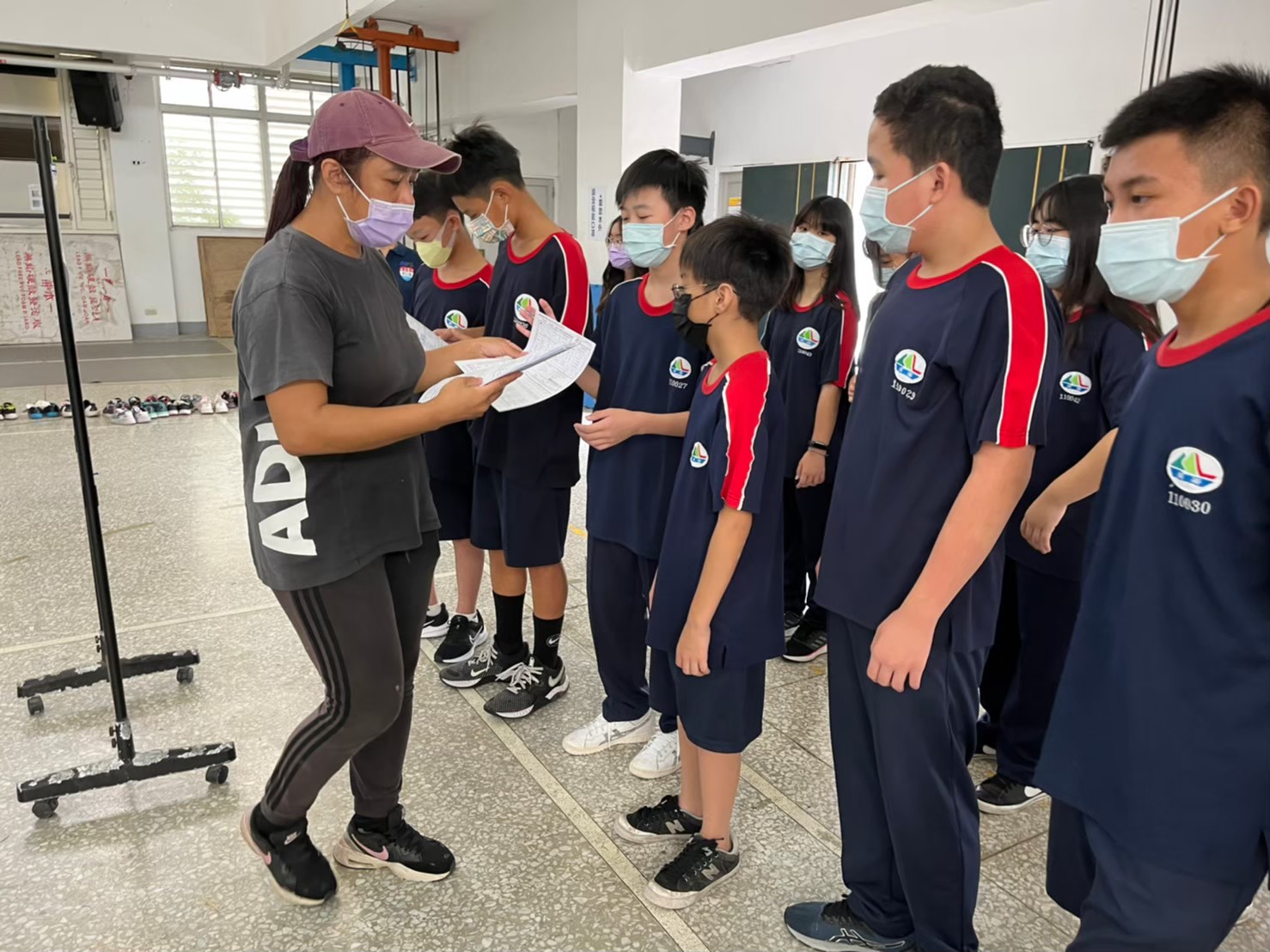 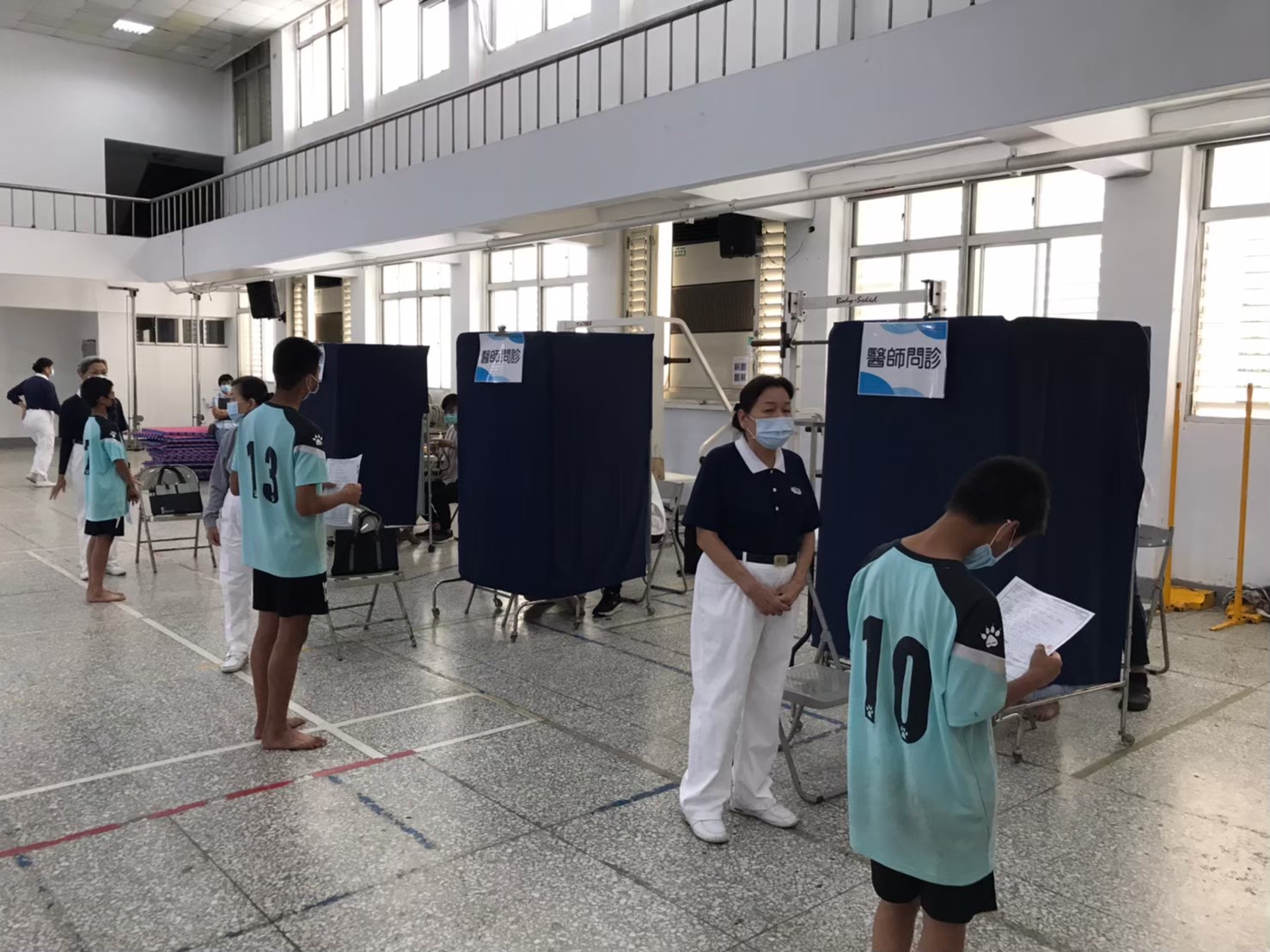 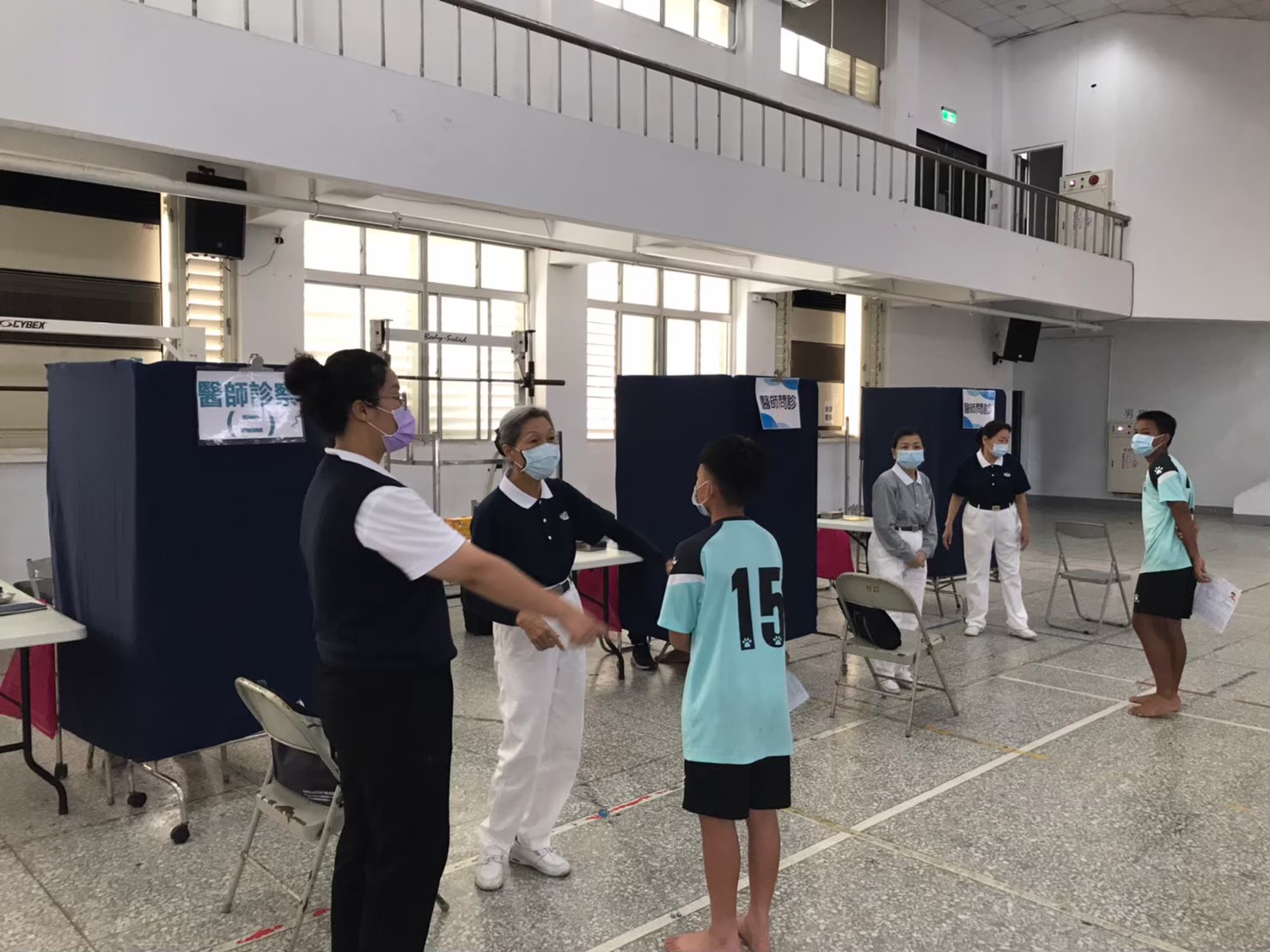 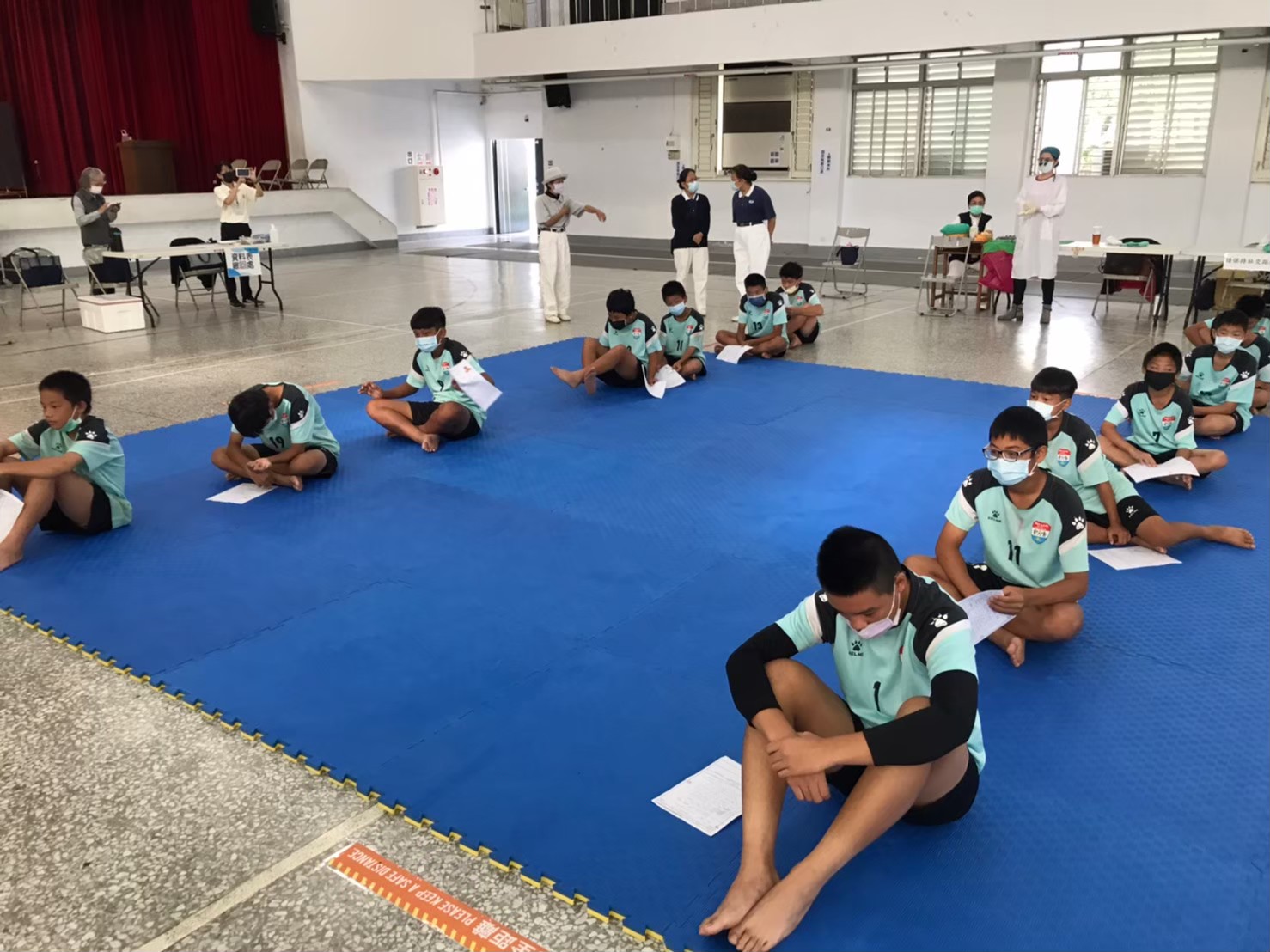 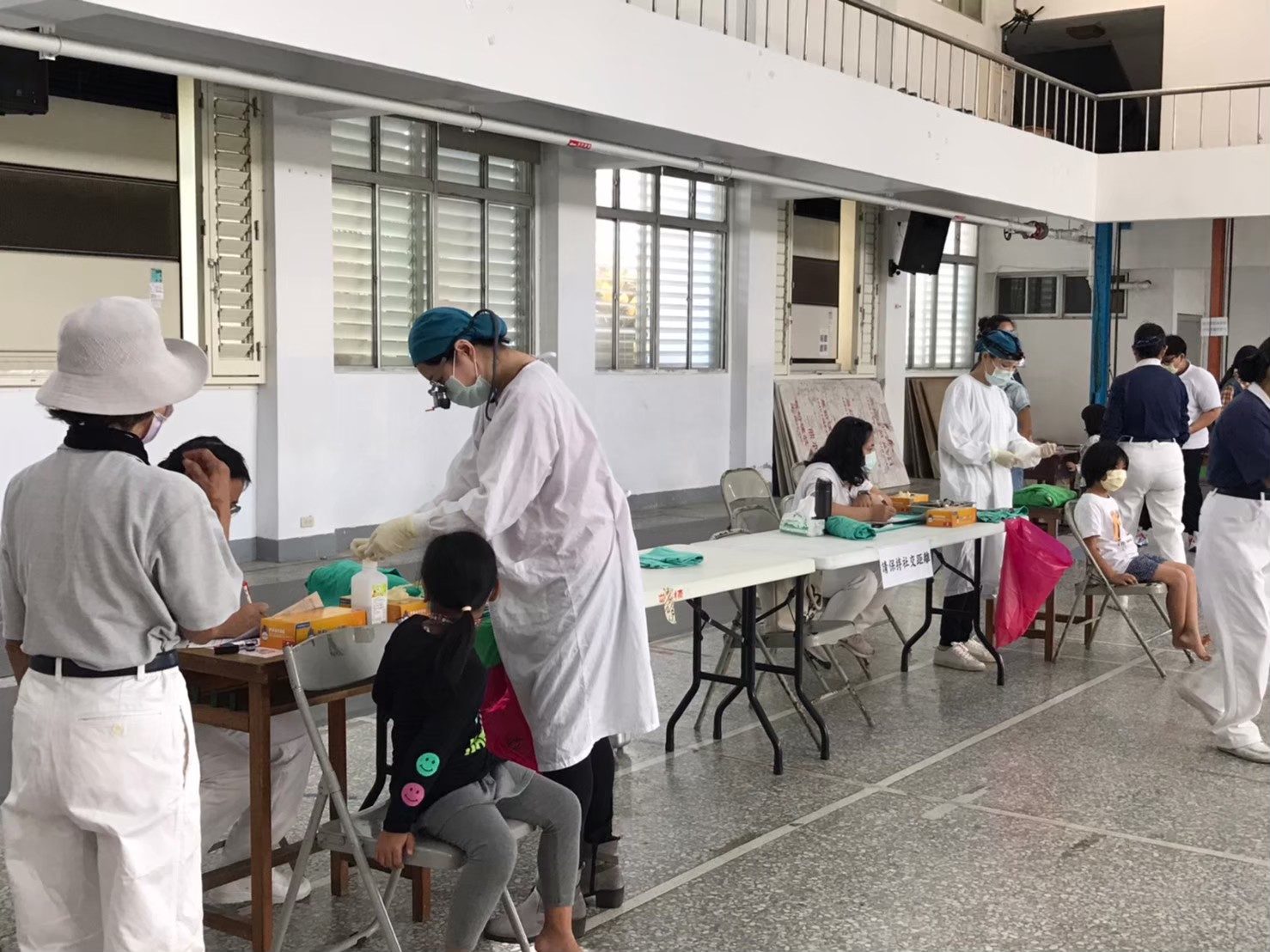 謝謝同學們的耐心聆聽
謝謝衛生股長及防疫股長,請互相配合分工合作
校內防疫&健康衛生
有你真好 Thank you